Мастерская бумажных чудес
Развитие мелкой моторики посредством использования инновационных методик работы с гофрированной бумагой
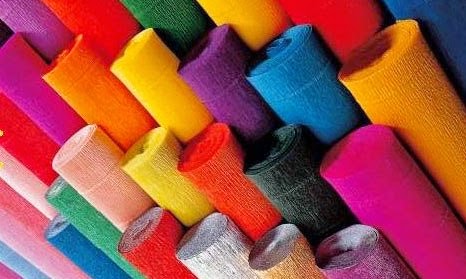 Не для кого не секрет, что часто современные дети не владеют движениями руки в объёме, который соответствует их возрасту. В итоге, дети не владеют элементарными навыками самообслуживания, не умеют пользоваться ножницами и держать карандаш. А ведь уровень развития личности ребенка напрямую зависит от уровня развития мелкой моторики руки. Этот показатель отвечает и за интеллектуальную готовность к школьному обучению.
Мелкая моторика рук — это все, даже самые незначительные, движения, которые человек совершает с помощью пальцев и ладоней.
Речь
Моторика
Движения пальцев рук
Артикуляция слогов
В процессе работы развиваются: - мелкая моторика пальцев рук; - сенсорное восприятие, глазомер; - логическое воображение; - волевые качества; - художественные способности и      эстетический вкус; - формируется самостоятельность, уверенность в себе, самооценка.
Минусы
на солнце цвета теряют яркость
при работе часто пачкает руки
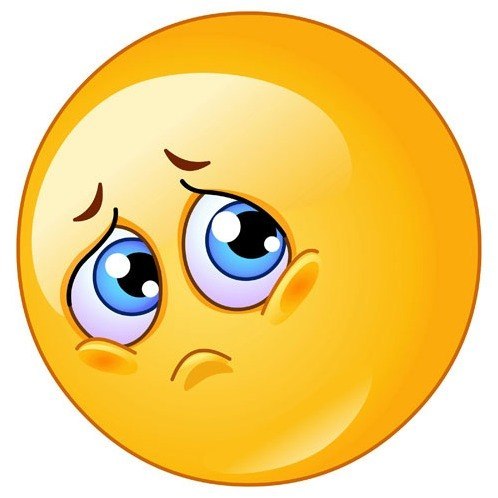 Способы работы с гофрированной бумагой
Колорирование
Бумагопластика
Торцевание
Гофрирование
Сминание
Скручивание
Колорирование
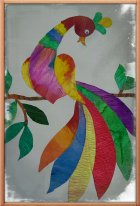 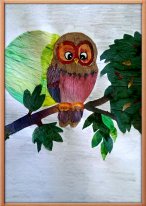 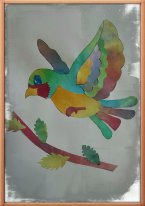 Торцевание
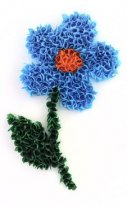 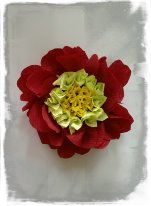 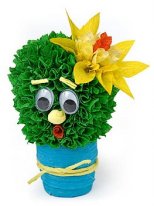 Скручивание
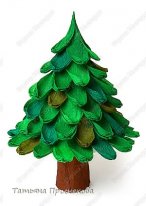 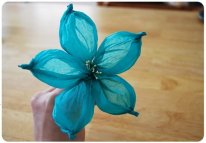 Гофрирование
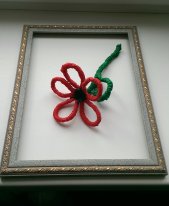 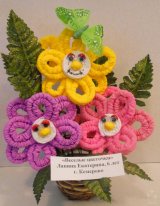 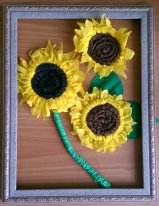 Бумагопластика
Попробуем смастерить гвоздику
Нам понадобится:
Бумагу режем на квадраты.
Каждый складываем по диагонали от центра
Нарезаем зубчики
Середину заготовки мажем клеем и крепим к шпажке
Аккуратно сминаем
Так поступаем с каждой заготовкой
Шпажку обматываем тейп-лентой или полоской зеленой бумаги с клеем
Вырезаем лепестки
Скручиваем посередине и крепим к стеблю
В-у-а-ля!!!